CHỦ ĐỀ 12
PHÉP CỘNG, PHÉP TRỪ TRONG PHẠM VI 1000
BÀI 62:
PHÉP TRỪ (có nhớ) TRONG PHẠM VI 1000
Tiết 2 – Luyện tập
Trang 92
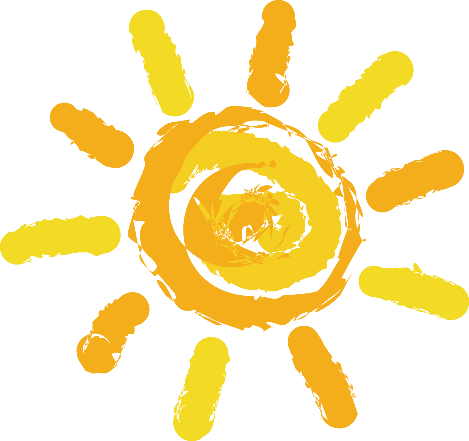 LUYỆN TẬP
457
285
7 trừ 5 bằng 2, viết 2
5 không trừ được 8 lấy 15 trừ 8 bằng 7, 
viết 7 nhớ 1
4 trừ 1 bằng 3, 3 trừ 2 bằng 1, viết 1
1
Tính (theo mẫu)
-
427
251
608
315
-
-
1
7
2
176
293
2
Số  ?
164
381
470
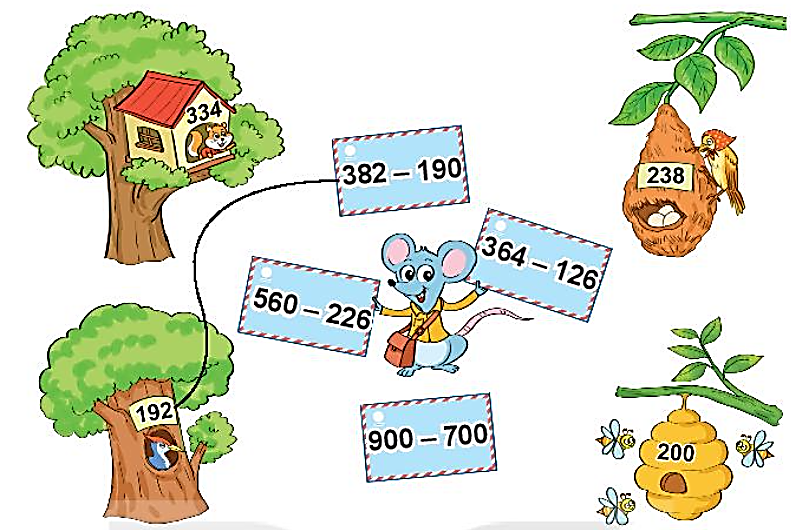 3
Tìm địa chỉ cho mỗi bức thư
4
Đầu năm, một công ty có 205 người đang làm việc. Đến cuối năm, công ty có 12 người nghỉ việc. Hỏi cuối năm, công ty đó còn lại bao nhiêu người đang làm việc?
Tóm tắt:
Có       : 205 người
Nghỉ    : 12 người
Còn lại: … người?
Bài giải
Cuối năm, công ty đó còn lại số người đang làm việc là:
                  205 – 12 = 193 (người)
                                 Đáp số: 193 người
Tìm đường Rô-bốt đã đi. Rô-bốt có đến được kho báu không?
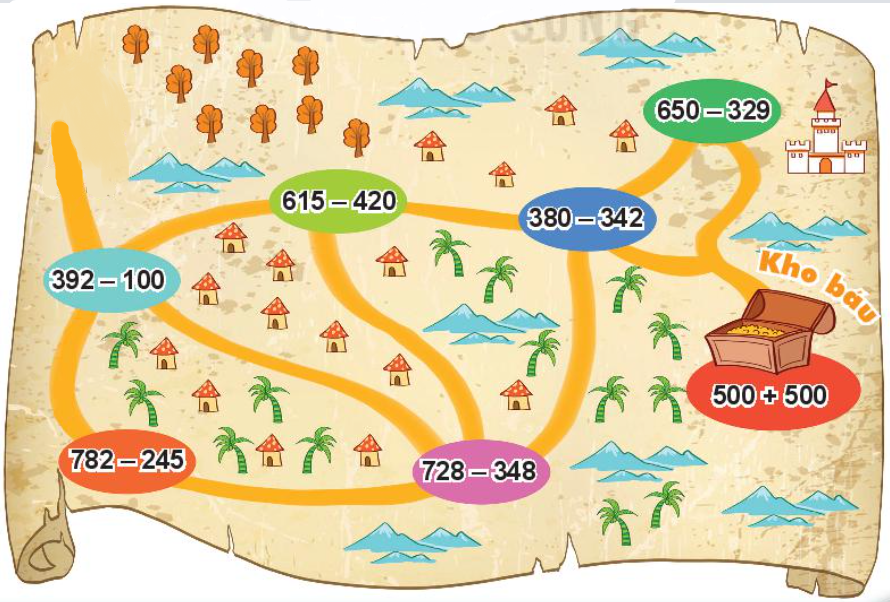 292       537       380       38       1000
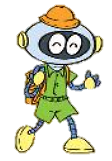 Trong tấm bản đồ, Rô-bốt đi qua các phép tính có kết quả theo thứ tự như sau:
5
292
195
537
380
321
1000
38